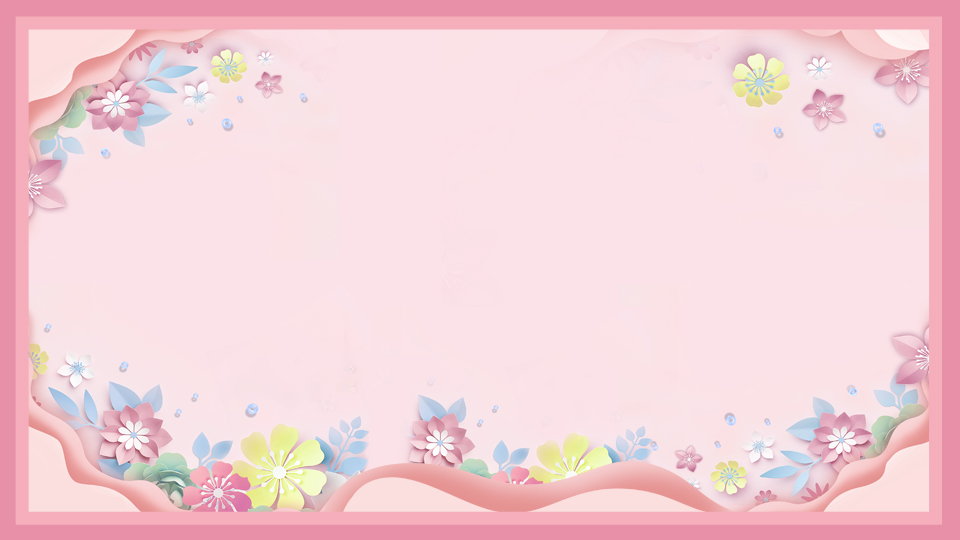 情人节PPT
汇报人：PPT营  汇报时间：20XX.XX.XX
在这里添加你的详细小段落文本内容，与标题相关并符合整体语言风格，将你需要表达的意思表述清楚完整，与设计排版相符合。
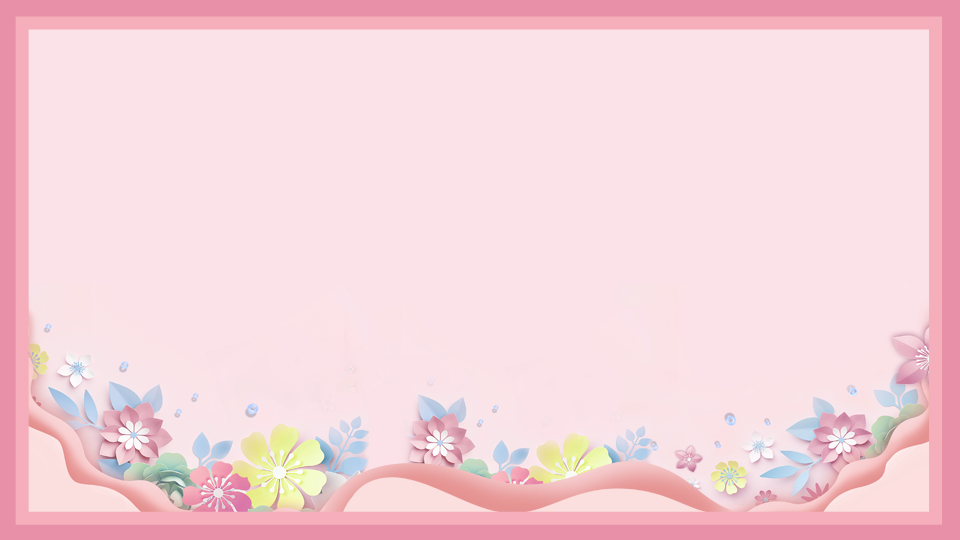 目录/
CONTENTS
01
心跳回忆
02
告白气球
03
爱的箴言
04
天长地久
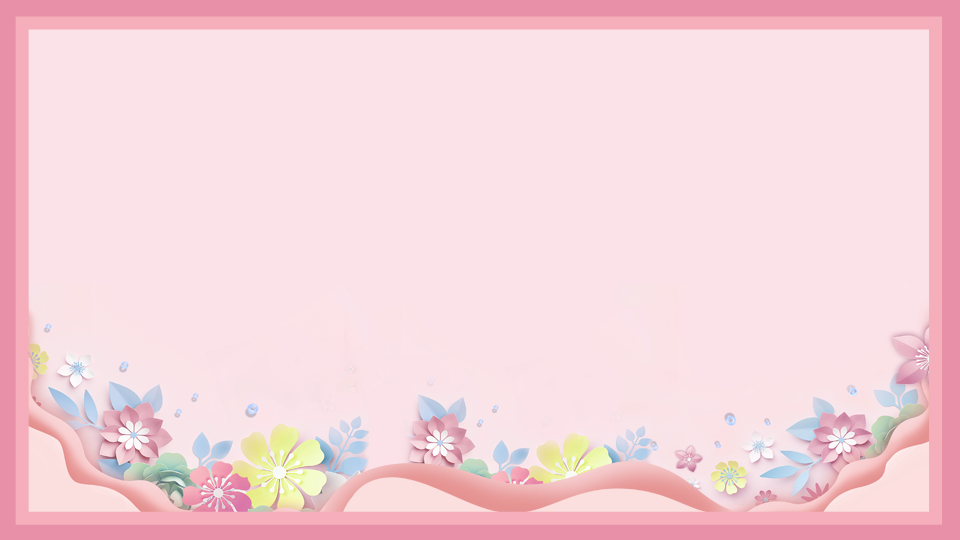 PART 01
心跳回忆
在这里添加你的详细小段落文本内容，与标题相关并符合整体语言风格，将你需要表达的意思表述清楚完整，与设计排版相符合。
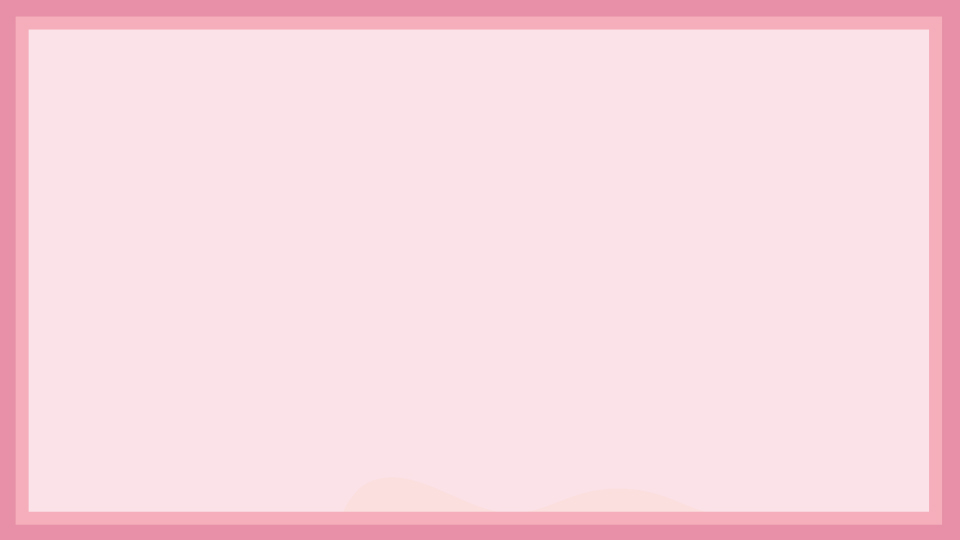 输入标题
输入标题
请在此添加您的文字内容，请在此添加您的文字内容。
请在此添加您的文字内容，请在此添加您的文字内容。
输入标题
输入标题
请在此添加您的文字内容，请在此添加您的文字内容。
请在此添加您的文字内容，请在此添加您的文字内容。
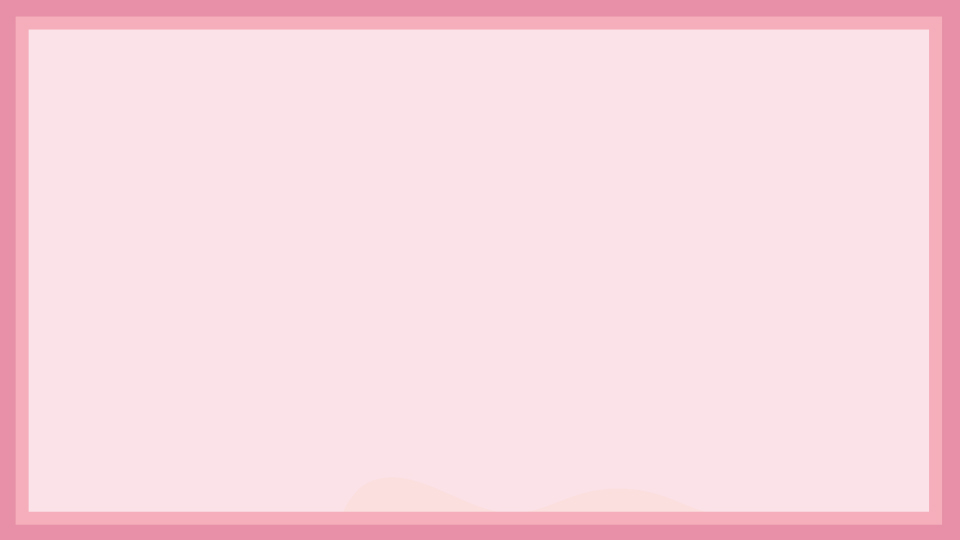 添加标题
请在此添加您的文字内容，请在此添加您的文字内容。
请在此添加您的文字内容，请在此添加您的文字内容。请在此添加您的文字内容，
请在此添加您的文字内容，请在此添加您的文字内容。
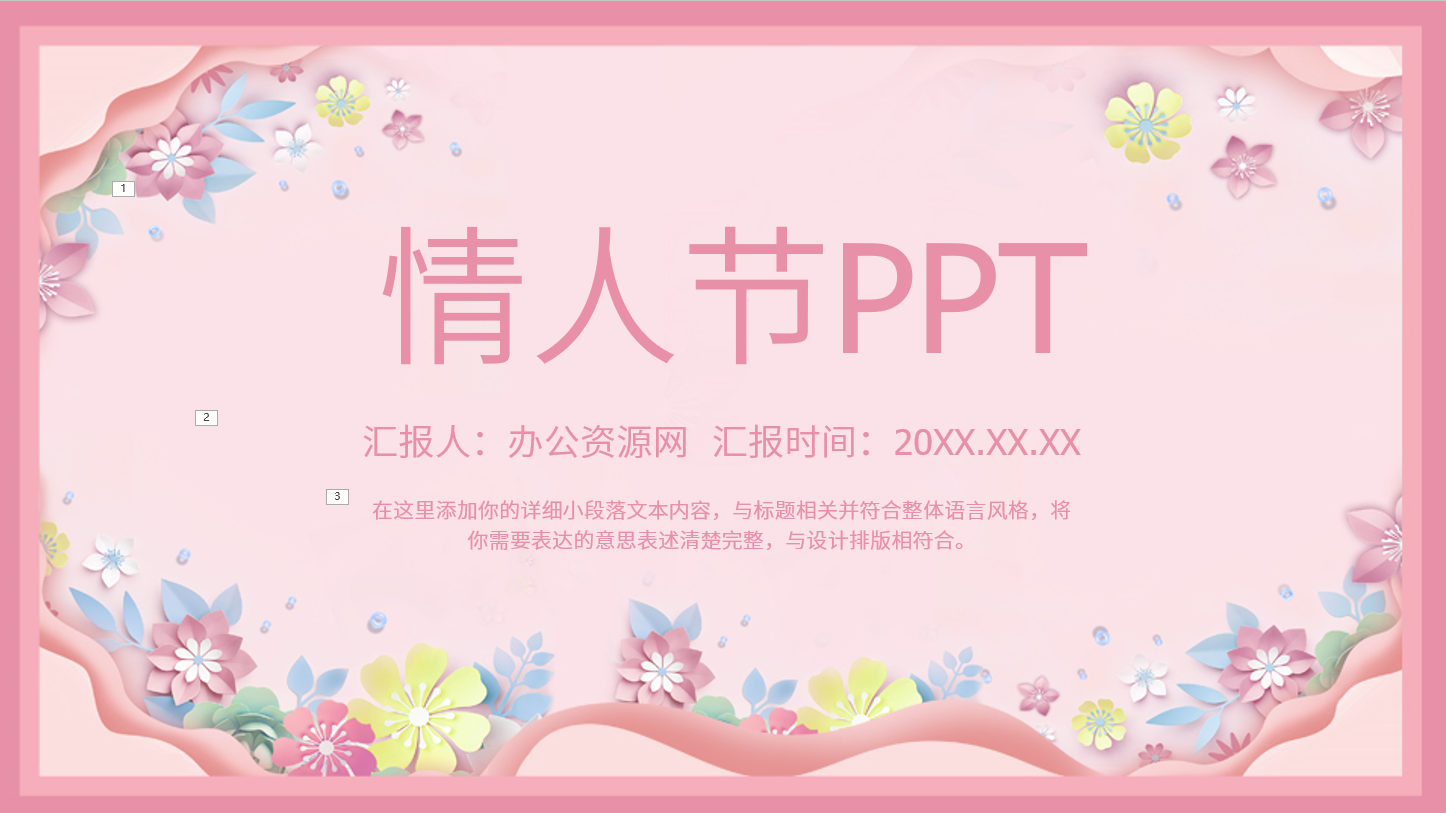 请在此添加您的文字内容，请在此添加您的文字内容。
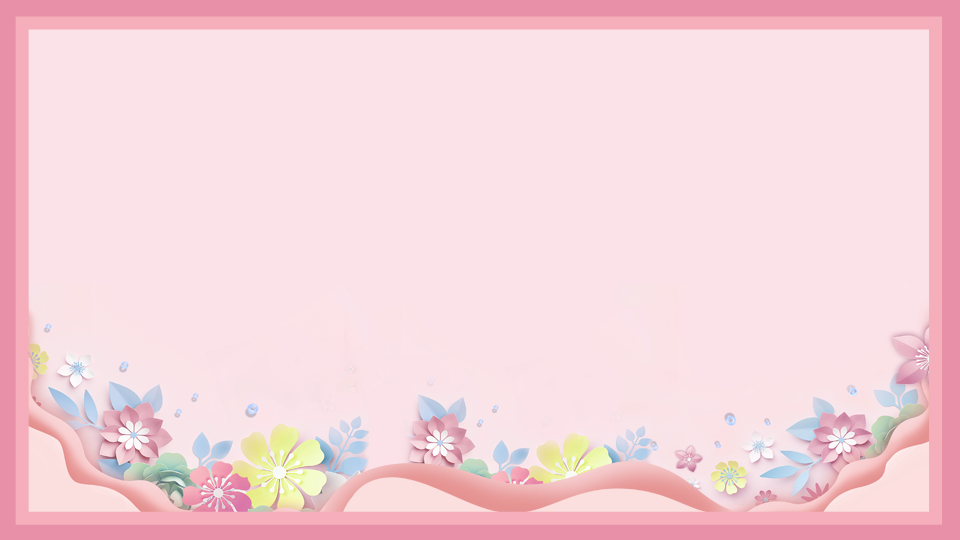 PART 02
告白气球
在这里添加你的详细小段落文本内容，与标题相关并符合整体语言风格，将你需要表达的意思表述清楚完整，与设计排版相符合。
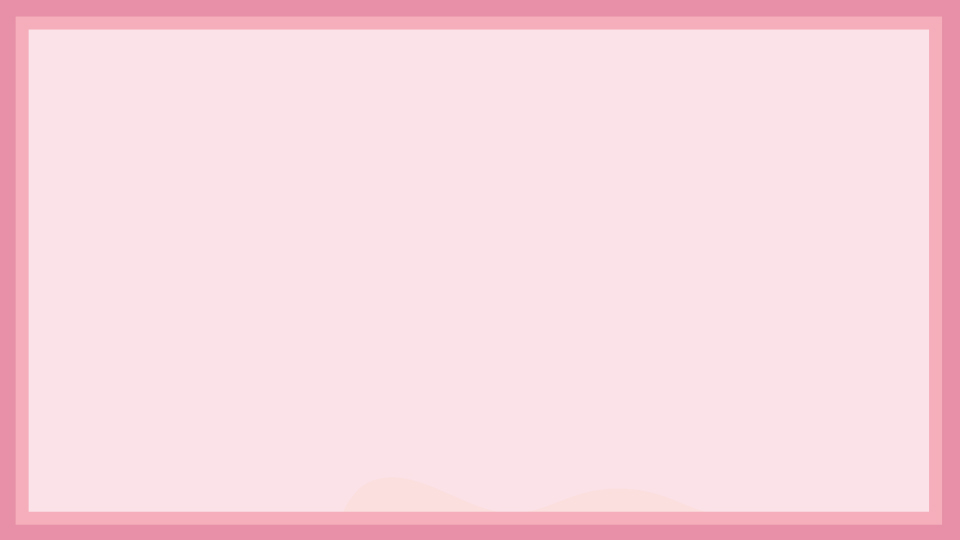 添加标题
添加标题
请在此添加您的文字内容，请在此添加您的文字内容。
请在此添加您的文字内容，请在此添加您的文字内容。
添加标题
添加标题
请在此添加您的文字内容，请在此添加您的文字内容。
请在此添加您的文字内容，请在此添加您的文字内容。
关键词
添加标题
添加标题
请在此添加您的文字内容，请在此添加您的文字内容。
请在此添加您的文字内容，请在此添加您的文字内容。
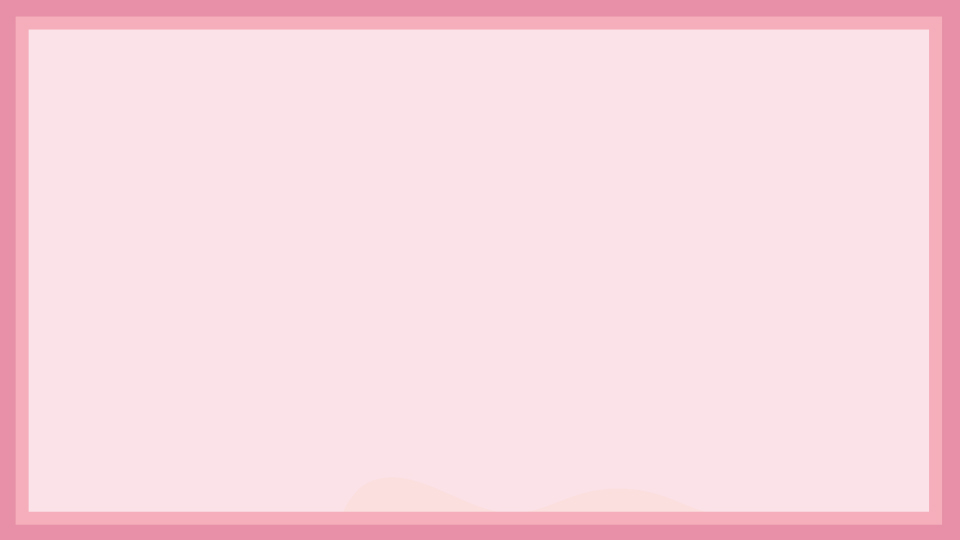 添加标题
添加标题
请在此添加您的文字内容，请在此添加您的文字内容。
请在此添加您的文字内容，请在此添加您的文字内容。
添加标题
添加标题
请在此添加您的文字内容，请在此添加您的文字内容。
请在此添加您的文字内容，请在此添加您的文字内容。
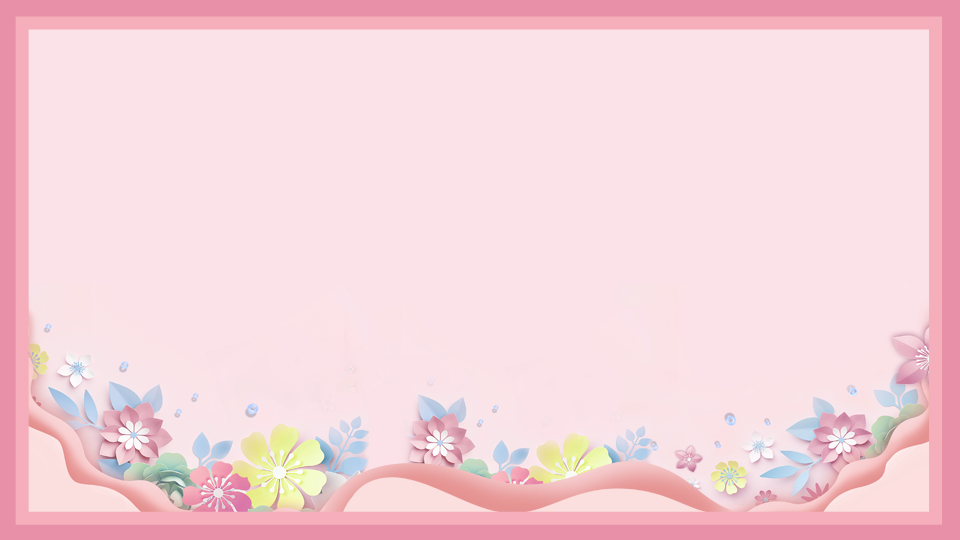 PART 03
爱的箴言
在这里添加你的详细小段落文本内容，与标题相关并符合整体语言风格，将你需要表达的意思表述清楚完整，与设计排版相符合。
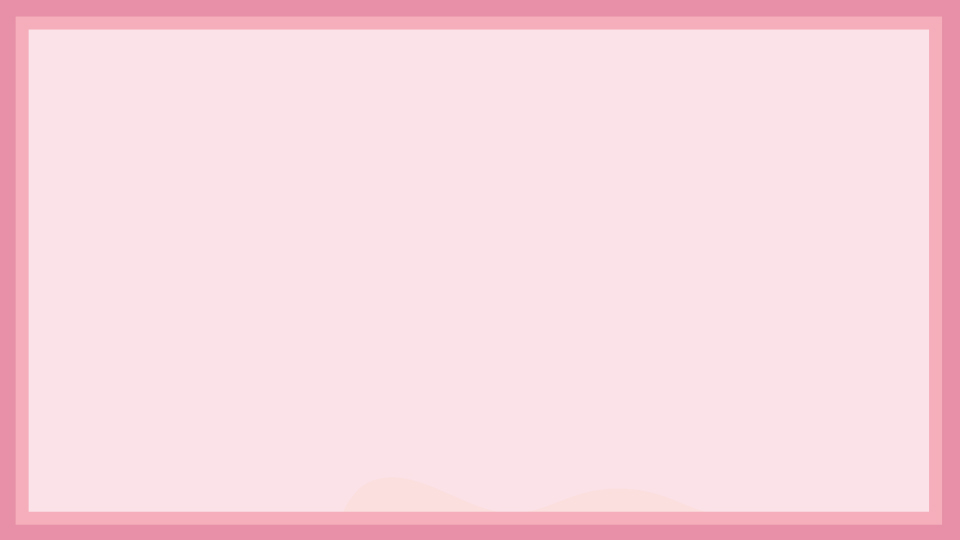 添加标题
请在此添加您的文字内容，请在此添加您的文字内容。
STEP GOES HERE
添加标题
01
STEP GOES HERE
请在此添加您的文字内容，请在此添加您的文字内容。
02
STEP HERE
添加标题
请在此添加您的文字内容，请在此添加您的文字内容。
03
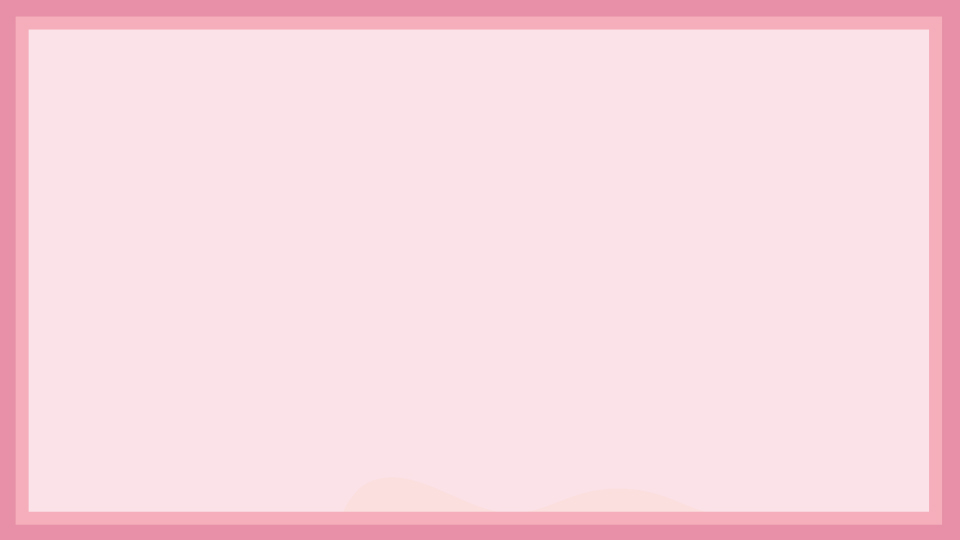 添加标题
80%
请在此添加您的文字内容，请在此添加您的文字内容。请在此添加您的文字内容，
70%
70%
45%
35%
35%
25%
请在此添加您的文字内容，请在此添加您的文字内容。
1
请在此添加您的文字内容，请在此添加您的文字内容。
2
添加标题
添加标题
添加标题
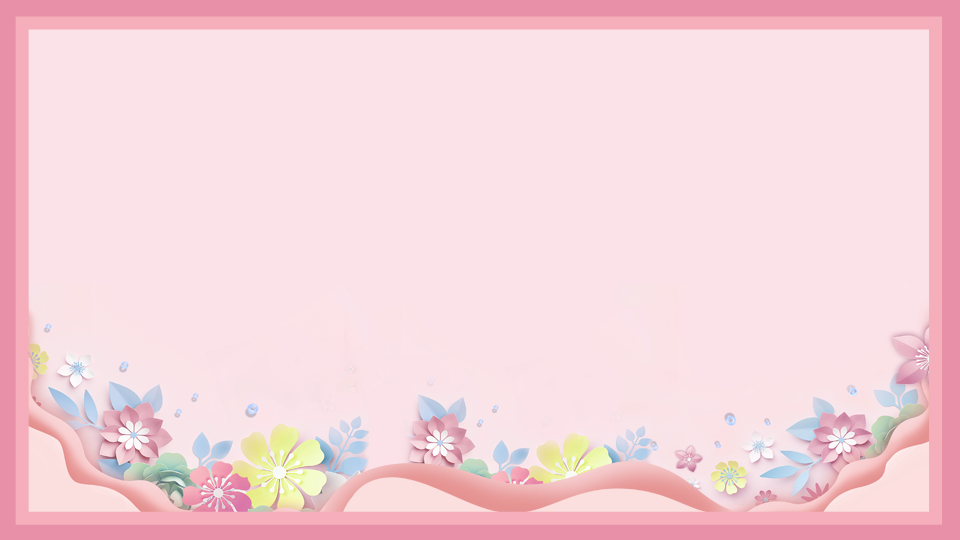 PART 4
天长地久
在这里添加你的详细小段落文本内容，与标题相关并符合整体语言风格，将你需要表达的意思表述清楚完整，与设计排版相符合。
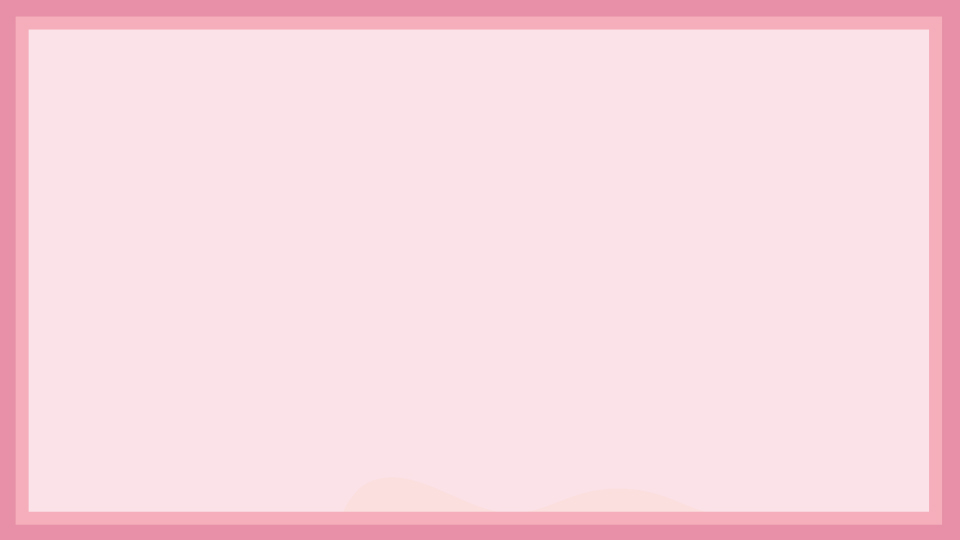 关键词
关键词
关键词
关键词
请在此添加您的文字内容，请在此添加您的文字内容。
请在此添加您的文字内容，请在此添加您的文字内容。
请在此添加您的文字内容，请在此添加您的文字内容。
请在此添加您的文字内容，请在此添加您的文字内容。
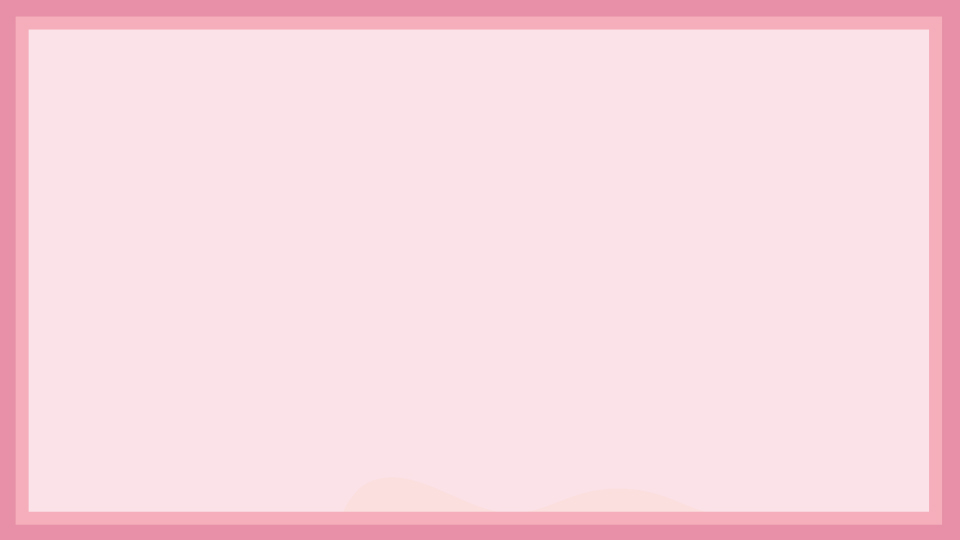 请在此添加您的文字内容，请在此添加您的文字内容。
请在此添加您的文字内容，请在此添加您的文字内容。
请在此添加您的文字内容，请在此添加您的文字内容。
请在此添加您的文字内容，请在此添加您的文字内容。
请在此添加您的文字内容，请在此添加您的文字内容。
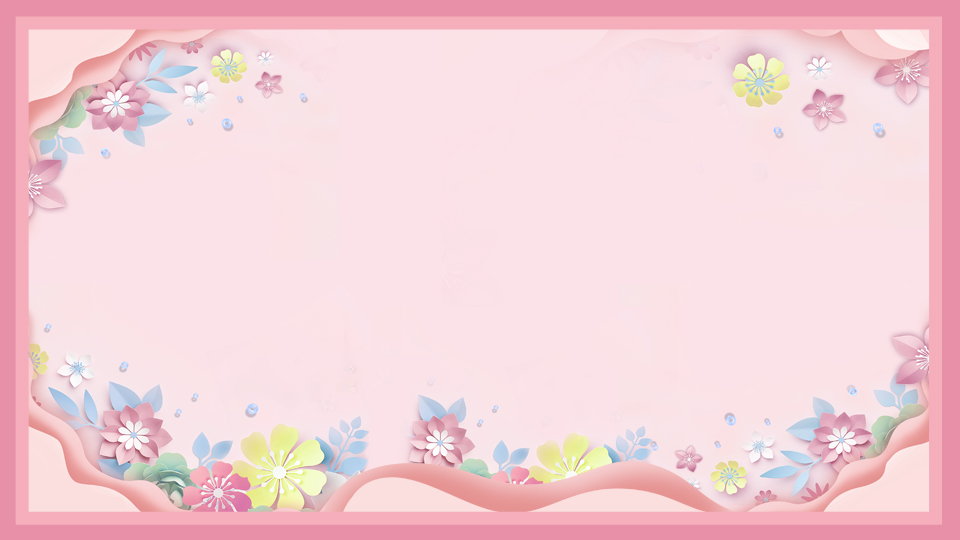 谢谢观赏
汇报人：PPT营    时间：20XX年X月XX日
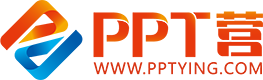 10000+套精品PPT模板全部免费下载
PPT营
www.pptying.com
[Speaker Notes: 模板来自于 https://www.pptying.com    【PPT营】]